傳送表單
點選「傳送表單」
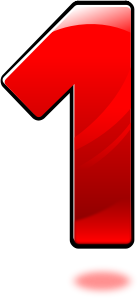 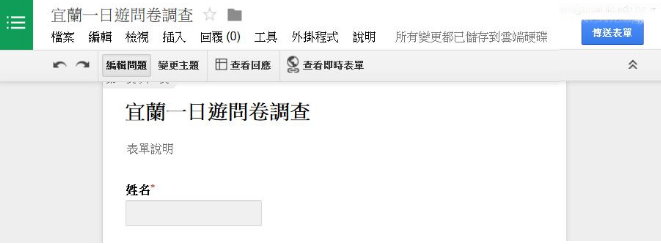 2
傳送表單選單
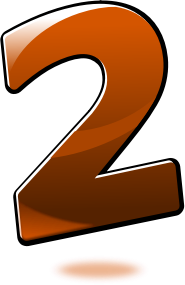 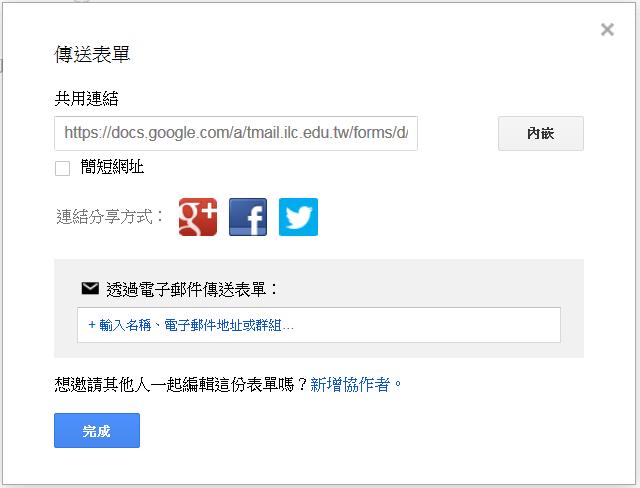 3
表單傳送方式：連結內嵌
4
按CTRL+C複製網址，點選「完成」
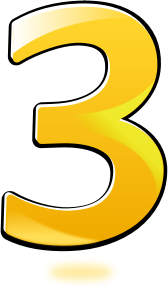 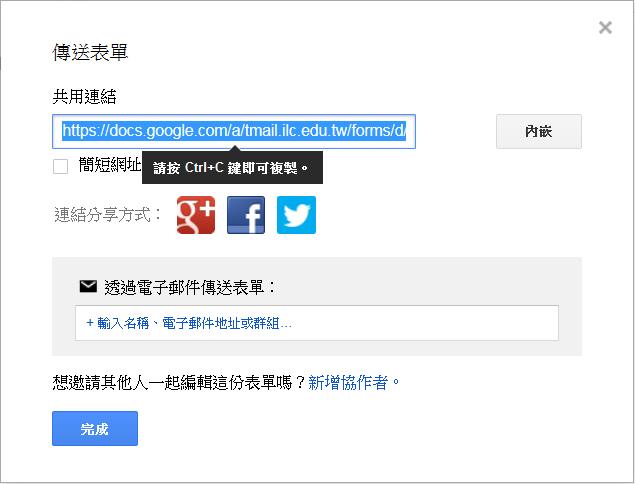 5
以超連結的方式，嵌入在部落格文章上
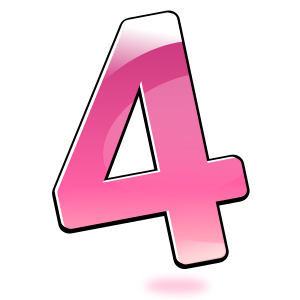 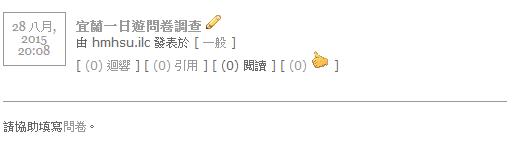 6
表單傳送方式：電子郵件
7
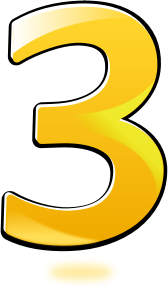 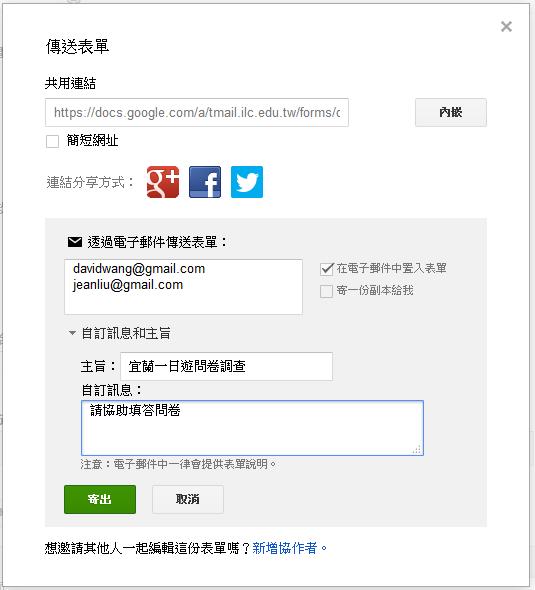 填入相關訊息，點選「寄送」
8